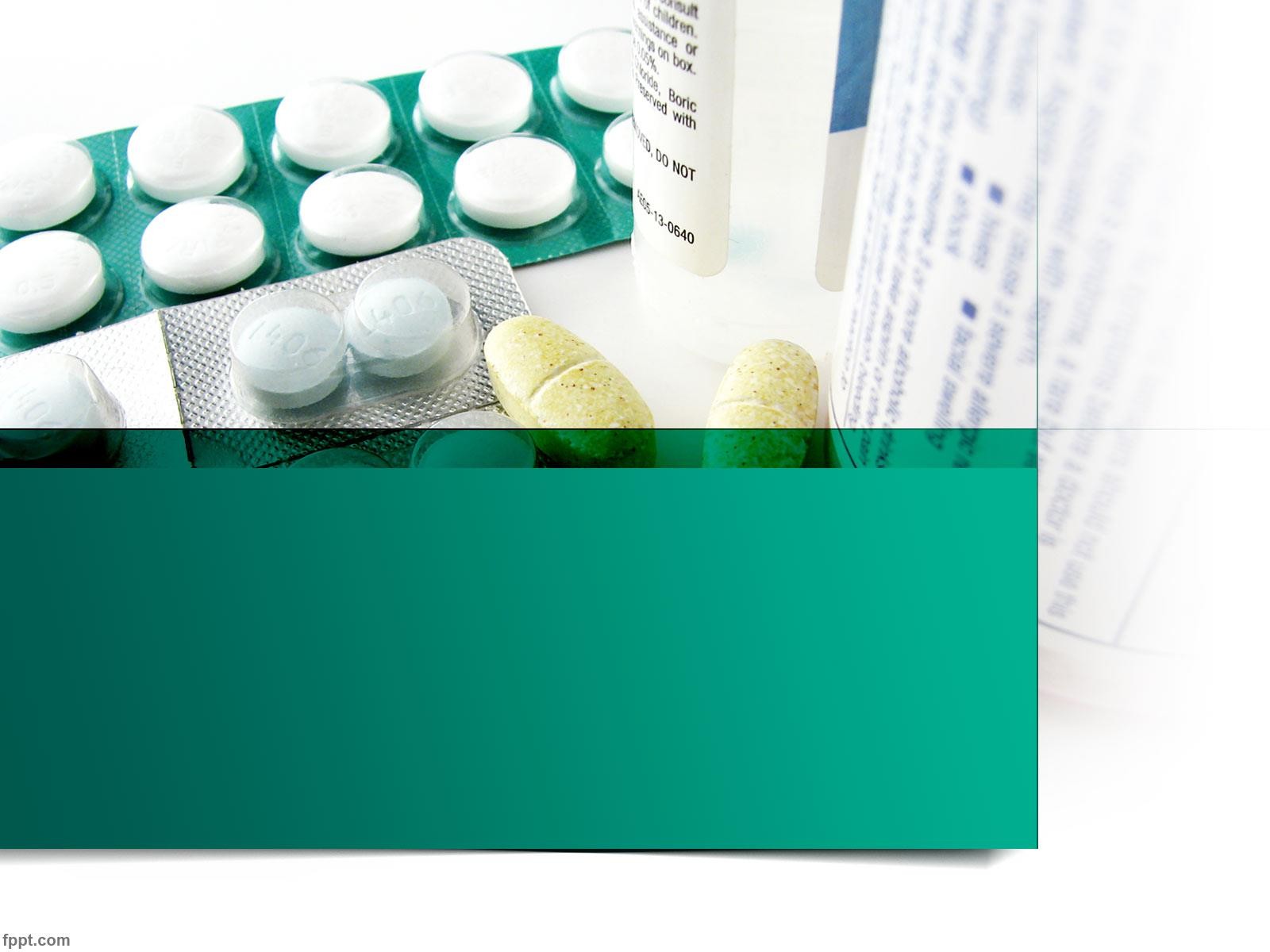 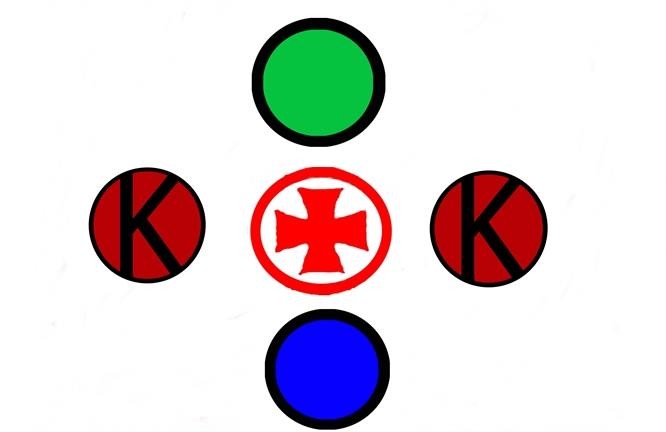 PENGGOLONGAN OBAT
apt. Febriana Astuti, M.Farm.
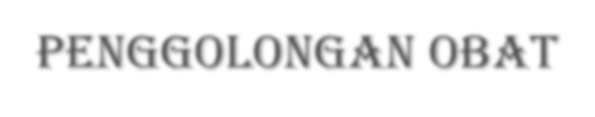 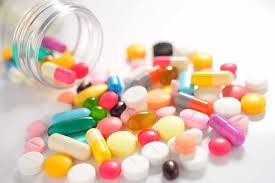 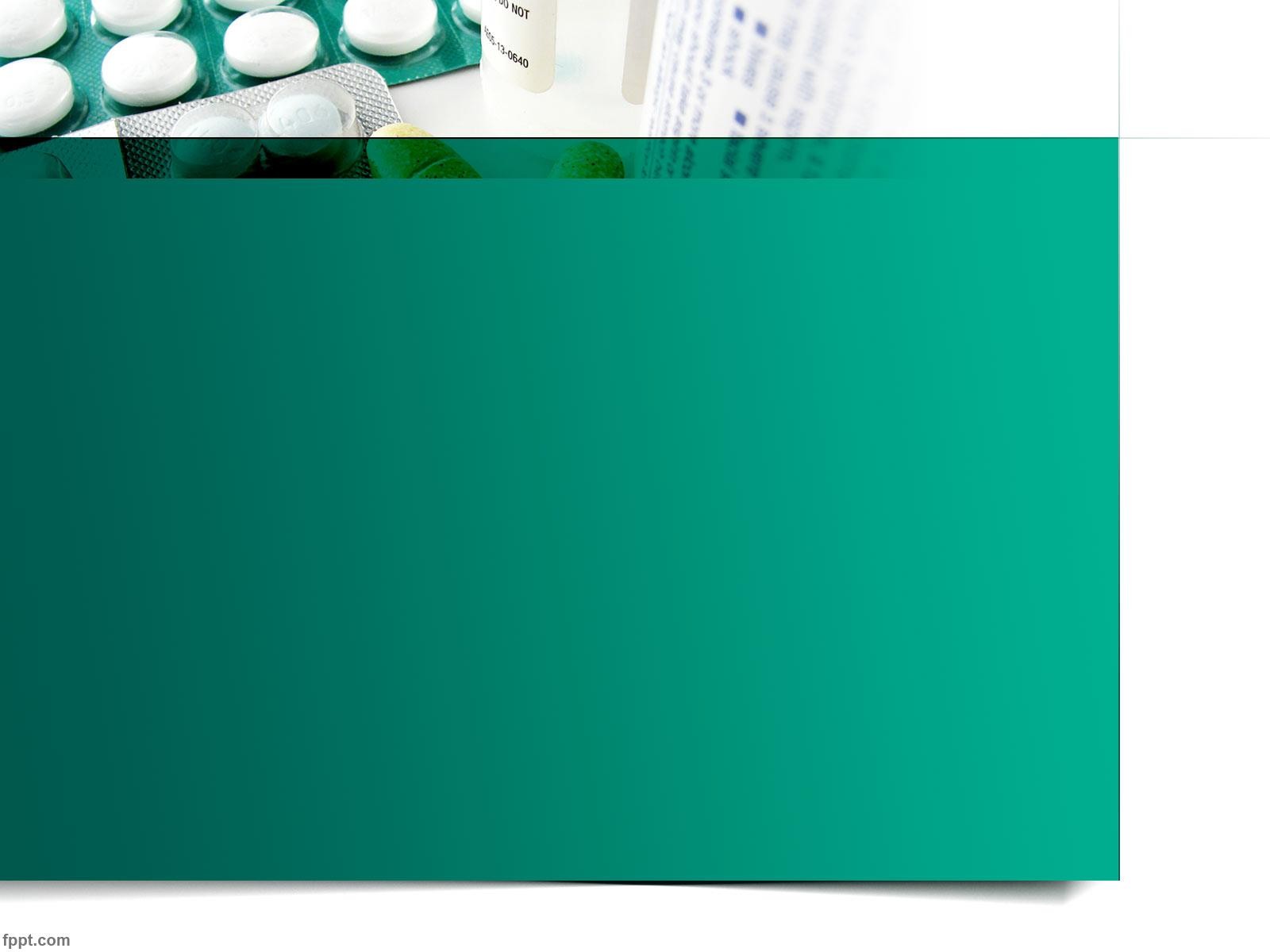 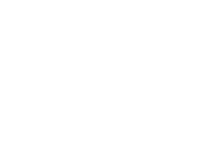 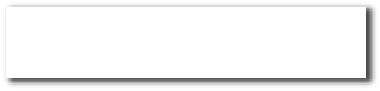 obat
Pengertian Obat : suatu bahan kimia tunggal atau  campuran yang dimaksudkan untuk digunakan  sebagai menetapkan diagnosa, mencegah,  mengurangi, menghilangkan dan menyembuhkan  penyakit atau gejala penyakit atau kelainan  badaniah/rohaniah serta memperindah badan atau  bagian tubuh manusia
LANJUTAN….
Obat jadi : obat dlm keadaan murni atau campuran dlm  bentuk serbuk, cairan, salep, tablet, pil, suppositoria  atau bentuk lain yang ditetapkan oleh pemerintah.
Obat patent : obat jadi dg nama dagang yang terdaftar  atas nama sipembuat atau yg dikuasakan dan dijual  dlm bungkus asli dari pabrik yang memproduksinya.
Obat baru : obat yang terdiri atau berisi suatu zat, baik  sbg bagian berkhasiat, maupun yang tdk berkhsiat,  misalnya : lapisan, pengisi, pelarut, pembantu atau  komponen lain yang belum dikenal, shg tdk  diketahui khasiat dan kegunaannya.
LANJUTAN……
Obat asli : obat yang didapat langsung dari bahan  bahan alamiah Indonesia, terolah secara sederhana  atas dasar pengalaman dan digunakan dlm pengobatan  tradisiolan. 
Obat esensial : obat yang paling dibutuhkan untuk  pelayanan kesehatan masyarakat terbanyak dan  tercantaum dlm daftar obat esensial yg ditetapkan oleh  menteri kesehatan. 
Obat generik : obat dg nama resmi yang ditetapkan  International Non Propietary Names (INN) yang  ditetapkan dalam Farmakope Indonesia atau buku  standar lainnya untuk zat berkhasiat yang  dikandungnya.
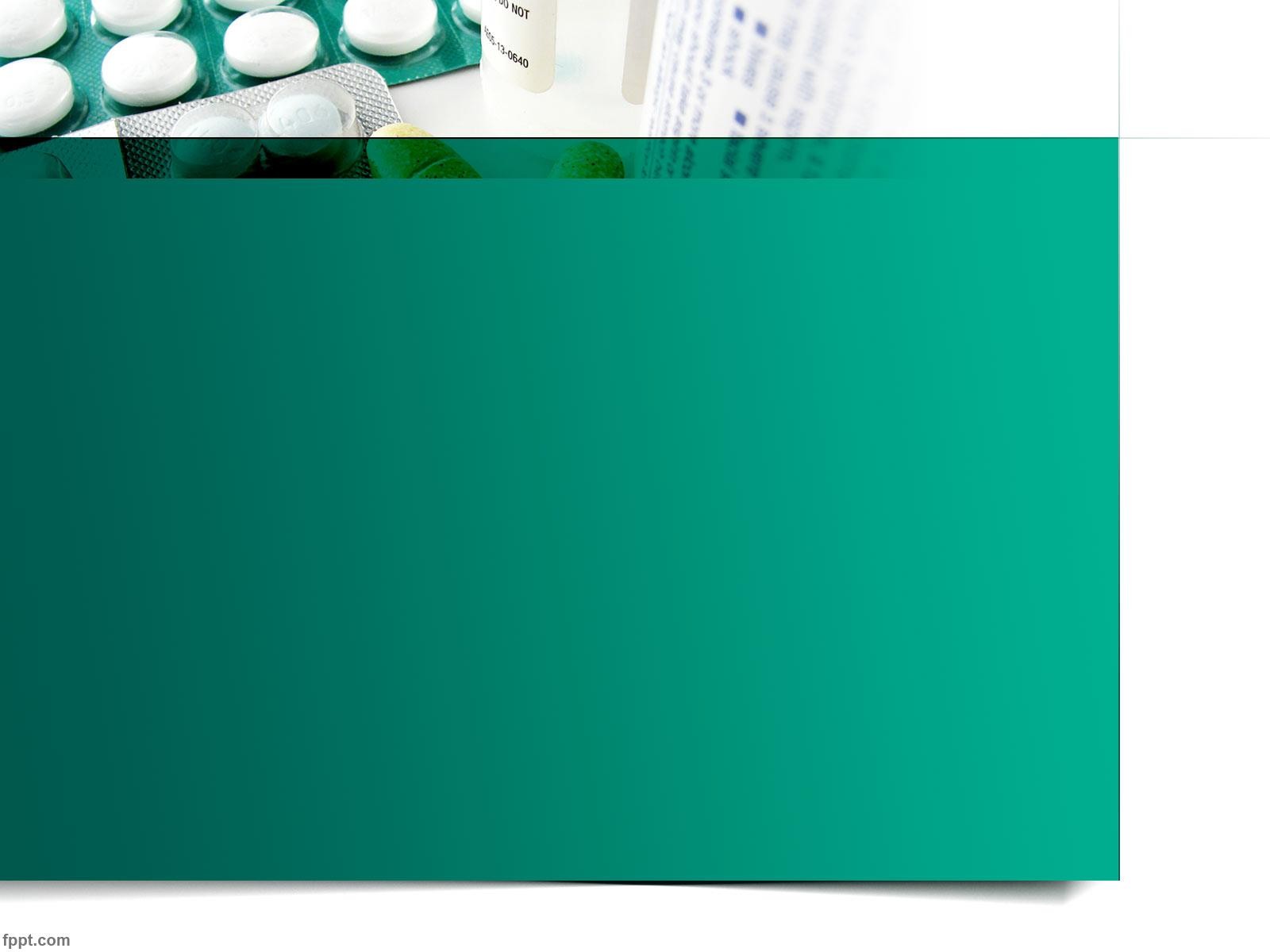 PENGGOLONGAN OBAT
Menurut	PermenkesNomor
917/
MENKES/PER/X/1993 tentang Golongan obat  disebutkan bahwa penggolongan dimaksudkan  untuk peningkatan keamanan dan ketepatan  penggunaan serta pengamanan distribusi yang  terdiri dari :
1. Obat bebas
2. Obat bebas terbatas
3. Obat keras
4. Obat wajib apotek ( OWA )
5. Psikotropika
6. Narkotika
Obat bebas
1. Obat bebas adalah obat dengan tingkat keamanan  yang luas, yang dapat diserahkan tanpa resep dokter.  Penandaan khusus pada kemasannya untuk golongan  obat bebas adalah lingkaran hijau dengan garis hitam  ditepinya.
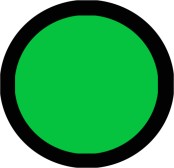 Contoh : Promag tablet, Panadol tablet, Aspilet tablet,  puyer Waisan, Bintang tujuh, dan lain lain.
OBAT BEBAS
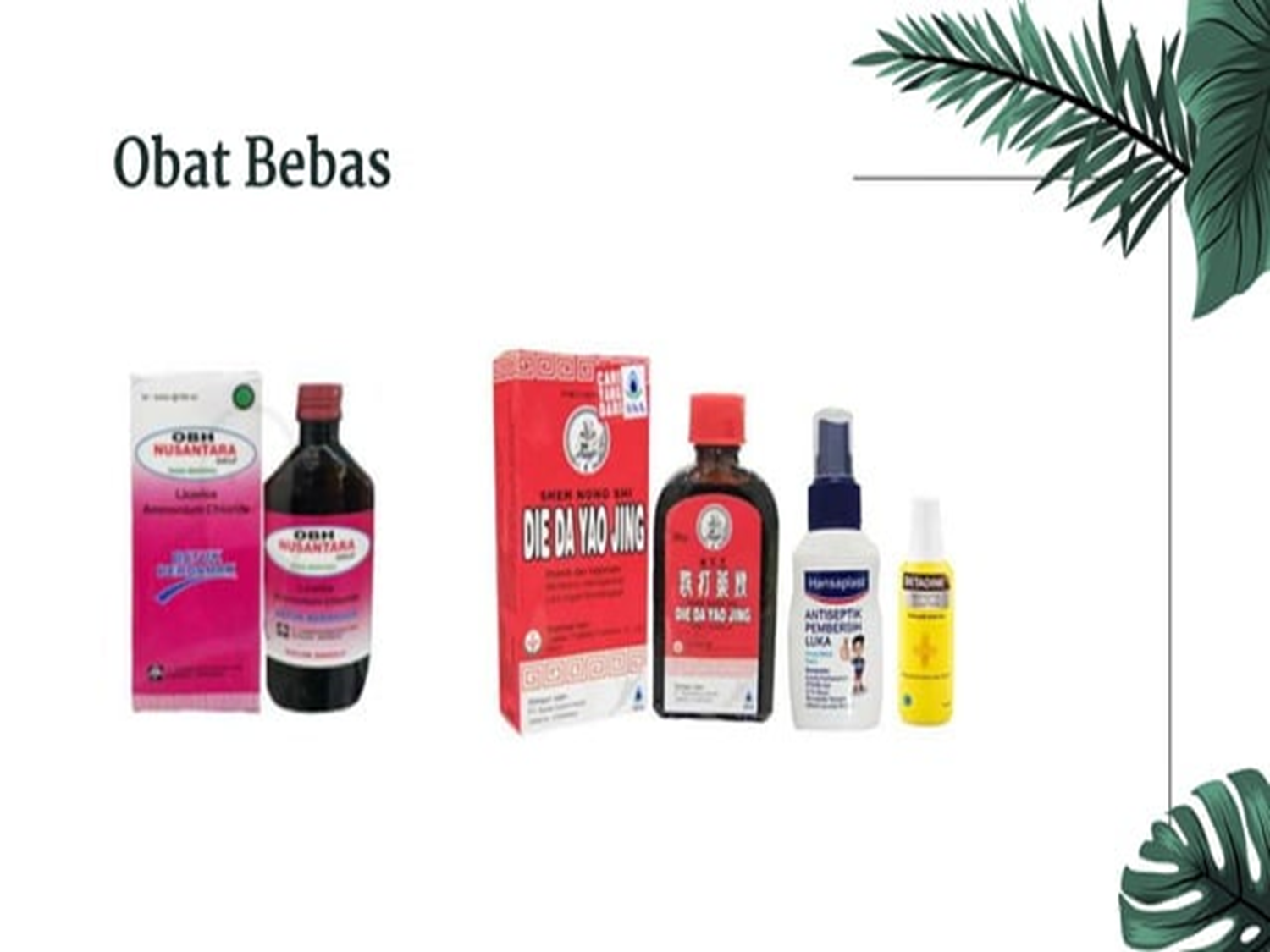 Obat bebas terbatas
2. Obat bebas terbatas ( daftar W = Waarschuwing) adalah  obat keras yang dalam jumlah tertentu dapat dserahkan  tanpa resep dokter. Pada kemasan obatnya selain terdapat  tanda khusus lingkaran biru dengan garis hitam ditepinya,  juga terdapat tanda peringatan untuk aturan pakai obat.
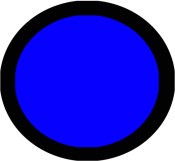 Istilah lain untuk obat bebas dan bebas terbatas  dimasyarakat dikenal dengan istilah obat OTC (Over the  counter adalah obat yang dapat dibeli tanpa resep dokter).
P. No.1 Awas ! obat keras Bacalah aturan memakainya.  
Contoh : Decolgen tablet, Benadryl DMP sirup.
P. No.2 Awas ! obat keras Hanya untuk kumur jangan ditelan.  Contoh : Obat kumur dan pencuci mulut yang mengandung  Povidon Iodida 1% ( Neo Iodine Gargle ) 
P. No.3 Awas ! obat keras	Hanya untuk bagian luar dari  badan Contoh : Canesten cream, Neo iodine ( larutan  antiseptik untuk obat luar yang mengandung Povidone Iodide  10% ).
P. No.4 Awas ! obat keras Hanya untuk dibakar. 
P. No.5 Awas ! obat keras Tidak boleh ditelan.
P. No.6 Awas ! obat keras Obat wasir, jangan ditelan	Contoh
: Anusol suppositoria, Anusup suppositoria
Slide Title
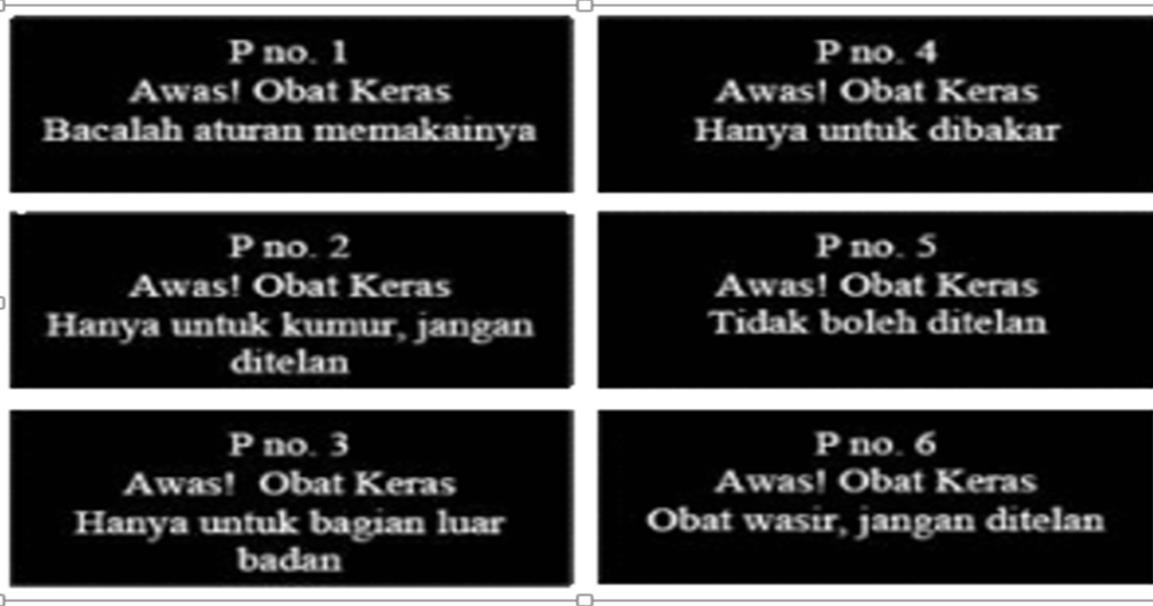 OBAT BEBAS TERBATAS
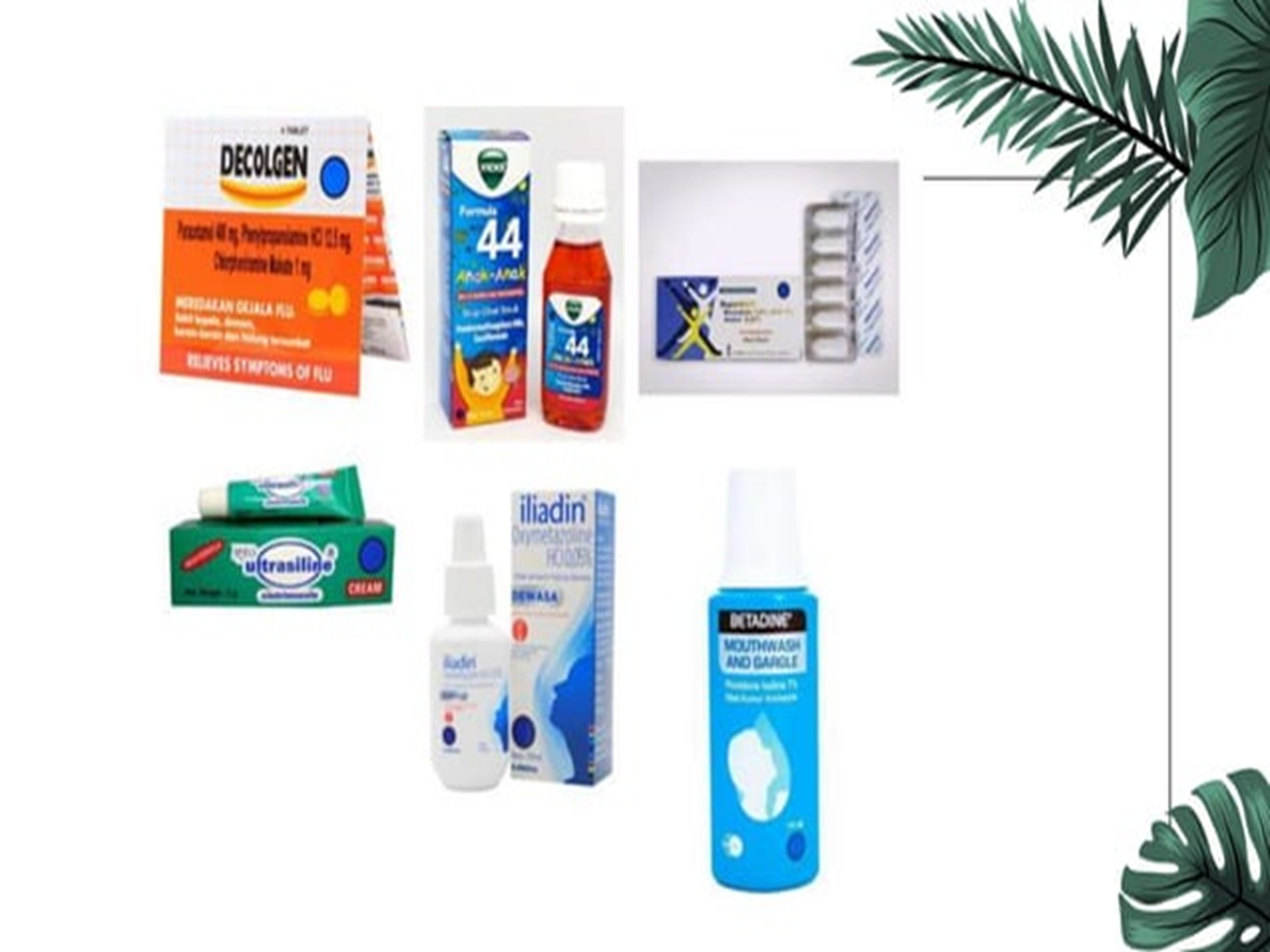 Tanda anjuran periksa diri ke dokter bila 3-5 hari tidak kunjung sembuh (SK Menkes RI No 386 tahun1994
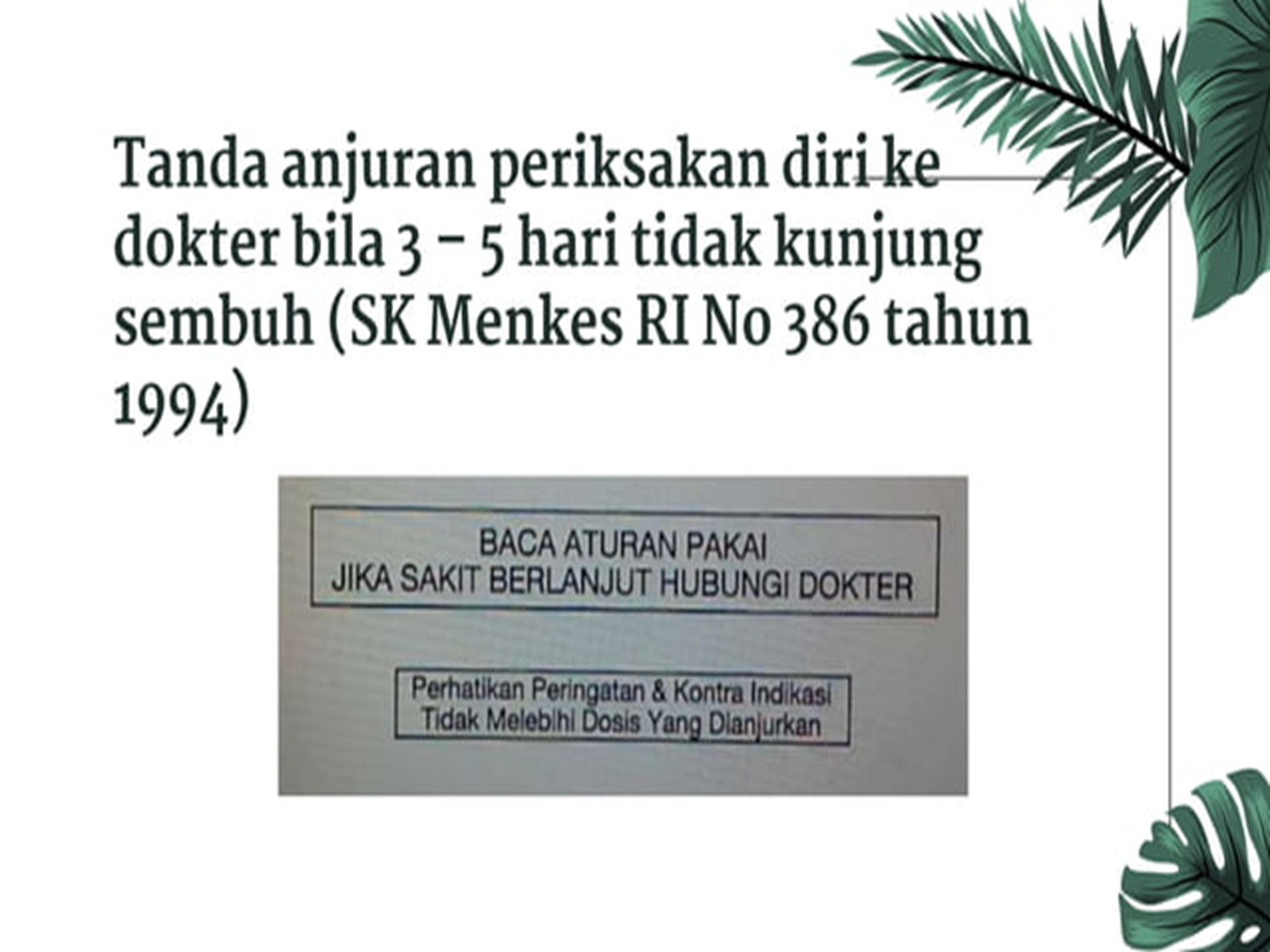 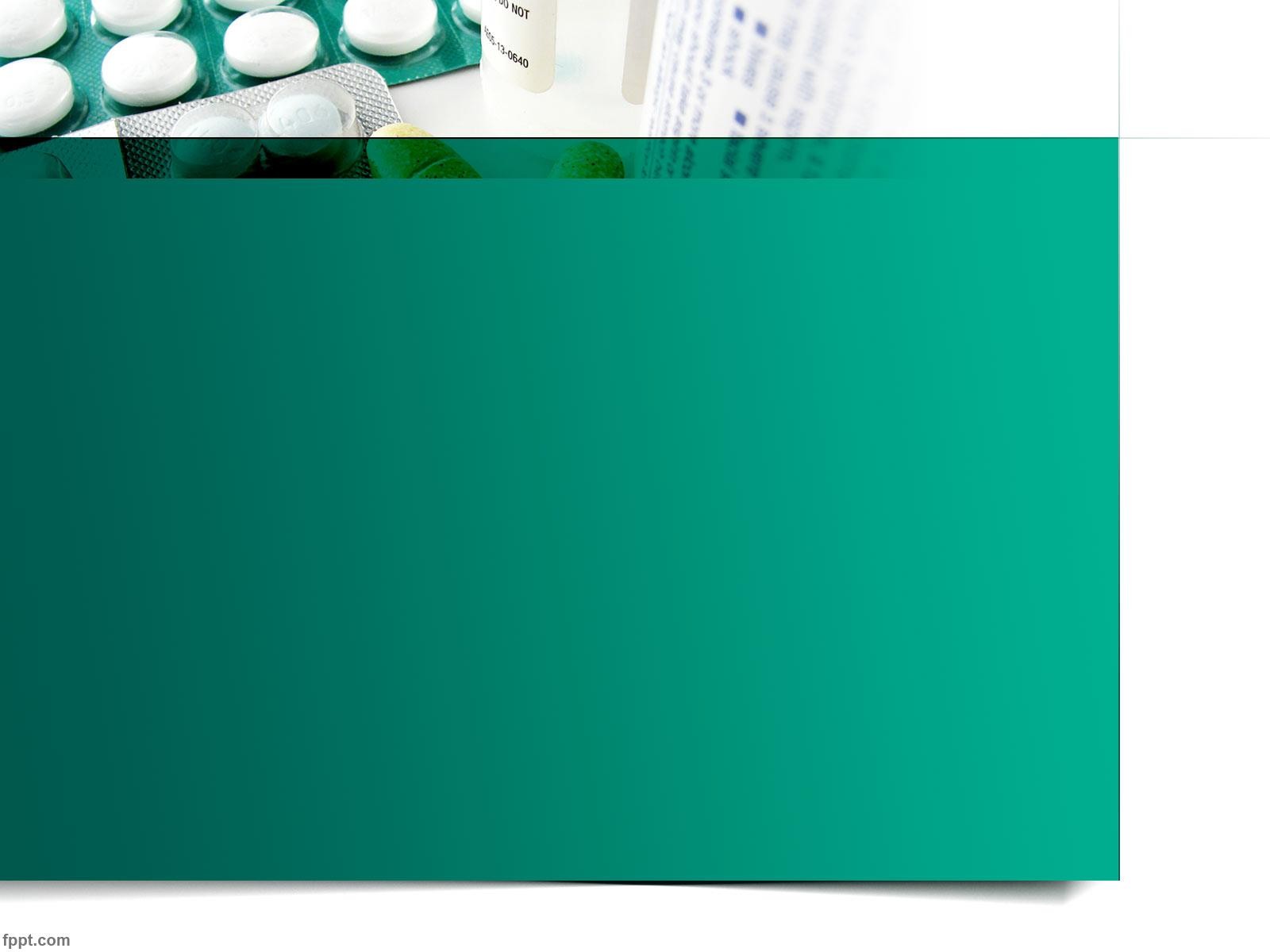 Obat keras
Obat keras (dulu disebut obat daftar G =  gevaarlijk = berbahaya) yaitu obat berkhasiat  keras yang untuk memperolehnya harus dengan  resep dokter,memakai tanda lingkaran merah  bergaris tepi hitam dengan tulisan huruf K di  dalamnya.
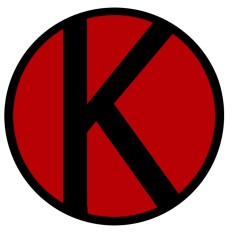 Tanda khusus dilekatkan sedemikian rupa  sehingga jelas terlihat dan mudah  dikenali.
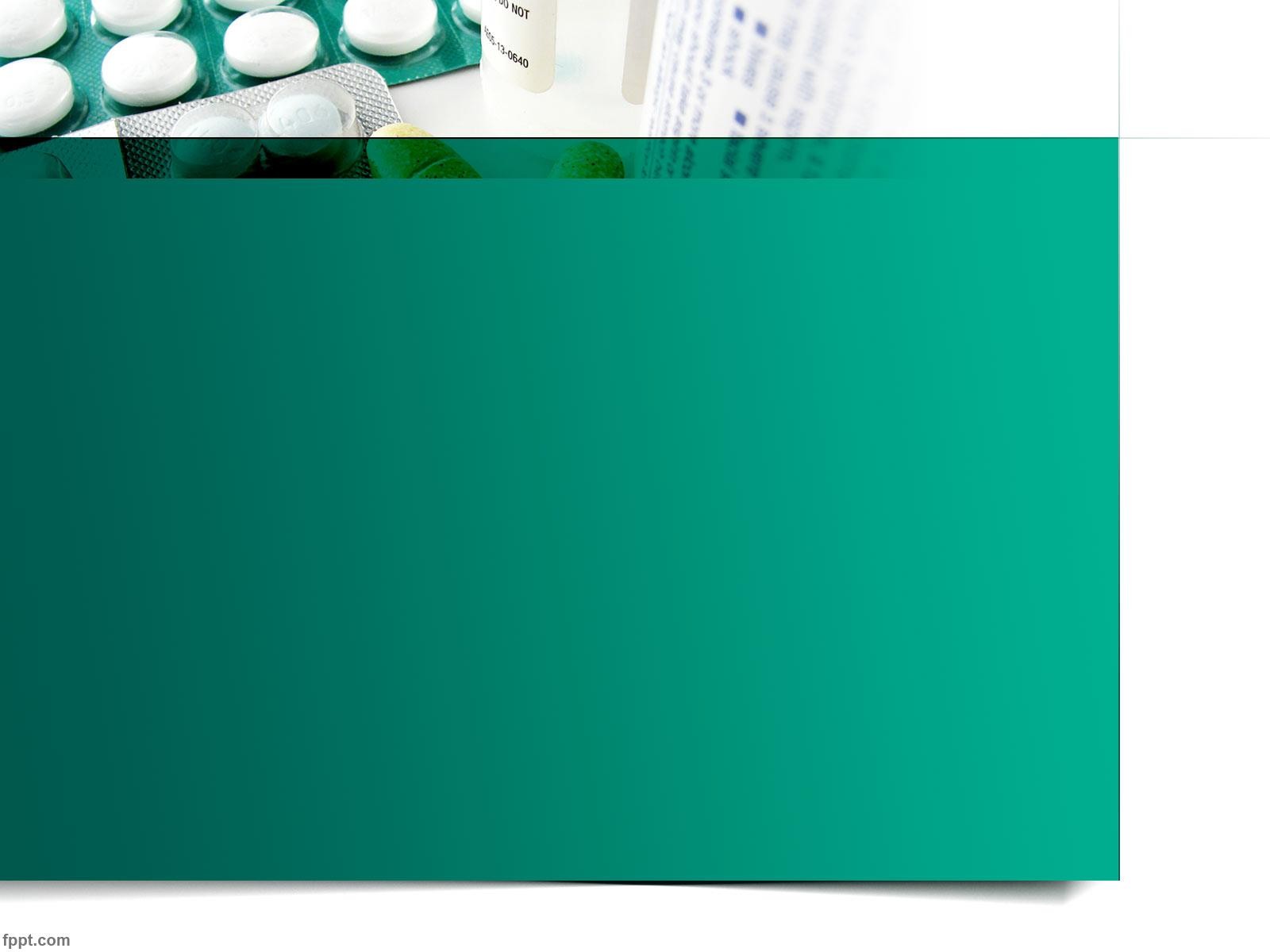 Contoh obat keras
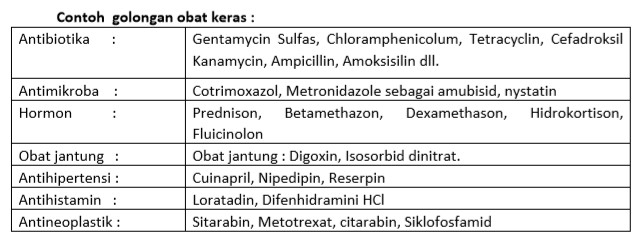 OBAT WAJIB APOTEK (OWA)
Obat Wajib Apotek ( OWA ) 
Keputusan Menkes nomor : 347/MenKes/SK/VII/1990 
Tujuan keputusan ini adalah ; 
Untuk meningkatkan kemampuan masyarakat dalam  menolong dirinya sendiri guna mengatasi masalah  kesehatan perlu ditunjang dengan sarana yang dapat  meningkatkan pengobatan sendiri secara tepat, aman  dan rasional. 
Bahwa pengobatan sendiri secara tepat,aman dan  rasional dapat dicapai melalui peningkatan penyediaan  obat yang dibutuhkan untuk pengobatan sendiri yang  sekaligus	menjamin penggunaan obat secara tepat,  aman dan rasional. 
Untuk meningkatkan peran apoteker di apotek dalam  pelayanan KIE (komunikasi,informasi dan edukasi),  serta pelayanan obat kepada masyarakat.
Contoh OWA
obat wajib apotek No. 1 (artinya yang pertama kali
ditetapkan)
Obat kontrasepsi : Linestrenol (1 siklus)
Obat saluran cerna : Antasid dan Sedativ/Spasmodik  (20 tablet)
Obat saluran napas : Salbutamol (20 tablet)

obat wajib apotek No. 2
Bacitracin Cream (1tube) 2.  Clindamicin Cream (1 tube)

Obat Wajib Apotek No.3  1. Ranitidin
2. Asam fusidat
Obat Psikotropik
Pengertian Psikotropika menurut Undang-Undang  Nomor 7 Tahun 1997 tentang Psikotropika adalah zat  atau obat baik alamiah maupun sintetis bukan  narkotika yang berkhasiat psikoaktif (pengaruh  selektif pada susunan syaraf pusat yang  menyebabkan perubahan khas pada aktifitas mental  dan perilaku, mempengaruhi fungsi otak)

Ruang lingkup pengaturan Psikotropika dalam  undang-undang ini adalah Psikotropika yang  mempunyai potensi sindroma ketergantungan, yang  menurut undang-undang tersebut dibagi kedalam 4  (empat) golongan yaitu : golongan I,II, III dan IV
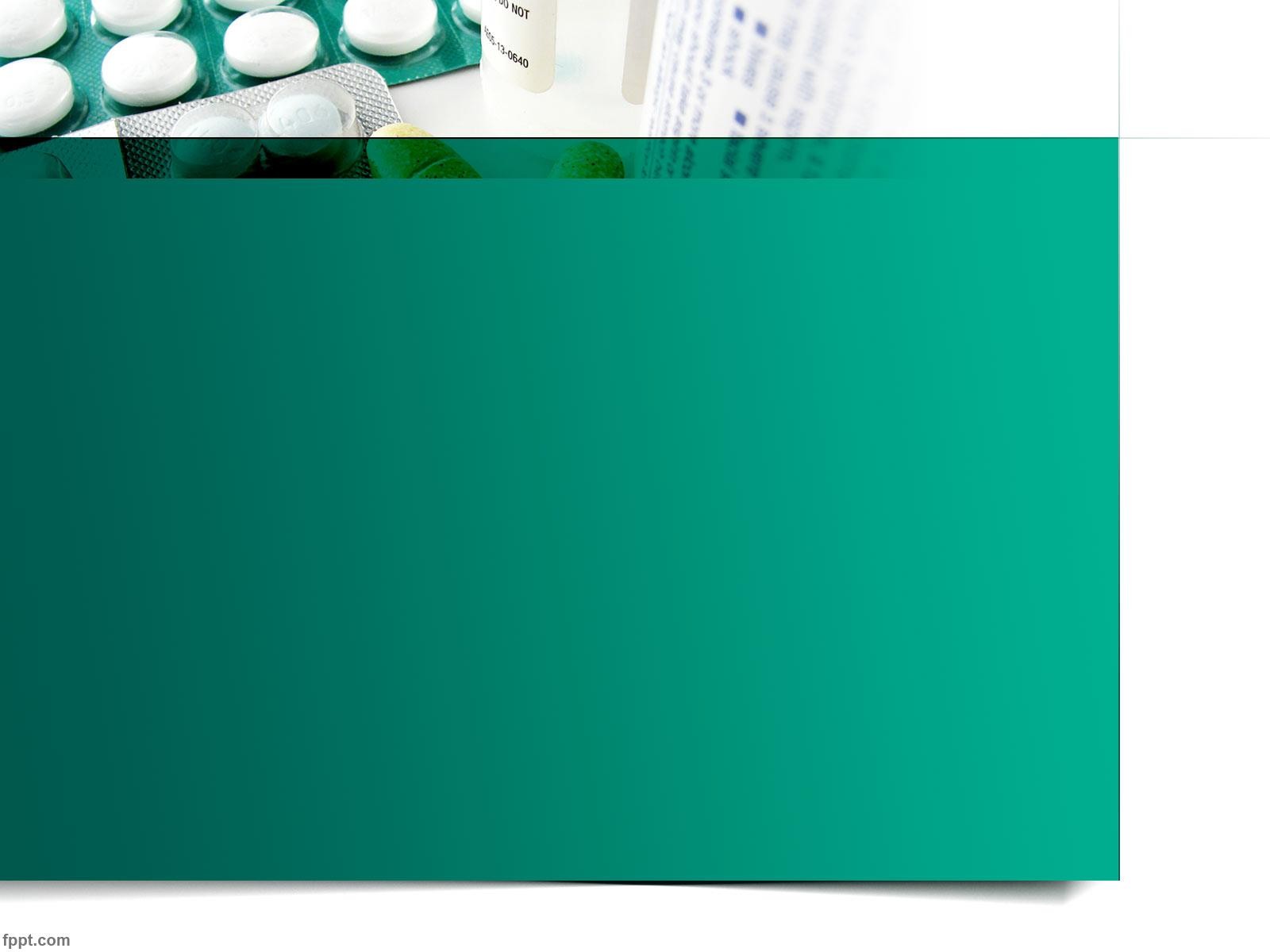 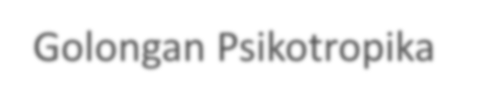 Golongan Psikotropika
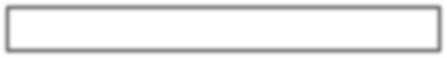 1. Psikotropoka Gol I : yaitu Psikotropika yang tidak  digunakan untuk tujuan pengobatan dengan potensi  ketergantungan yang sangat kuat
Contoh : MDMA (Methil Dioksi Meth Amfetamin)
Dalam keseharian sering disalahgunakan, obat ini  mempunyai efek stimulasi sangat tinggi (pil Adam, Pil  Suraga). 
Sudah tidak diproduksi secara resmi oleh pabrik 
Farmasi Diseluruh Dunia.
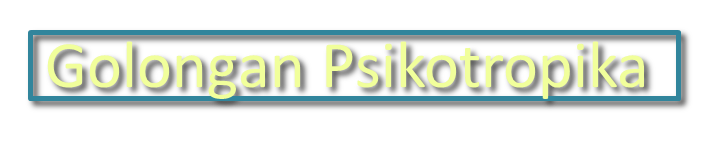 2. Psikotropika Golongan II : yaitu yang berkhasiat terapi
tetapi dapat menyebabkan ketergantugnan
Contoh : Amfetamin. Biasanya digunakan sebagai obat  gangguan hiperaktif, depresi dll
Disalahgunakan sbagai doping, karena memeiliki efek
konsentrasi serta performa fisik.

3. Psikotropika Golongan III
Psikotropika dengan efek ketergantungan sedang
Contoh : flunitrazepam indikasi untuk perawatan
insomnia parah.
Disalahgunakan untuk menenangkan bagi pelakunya
4. Psikotropika Golongan IV: psokotropika yang efek
ketergantungannya ringan
Contoh : diazepam, memberikan efek penenang.  Obat ini digunakan mengatasi kecemasan, insomnia,  kejang-kejang
Disalahgunakan untuk menenangkan bagi pelakunya
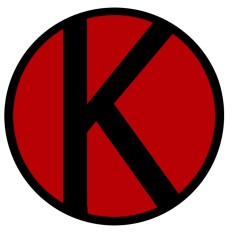 Untuk psikotropika penandaan yang dipergunakan
sama dengan penandaan untuk obat keras
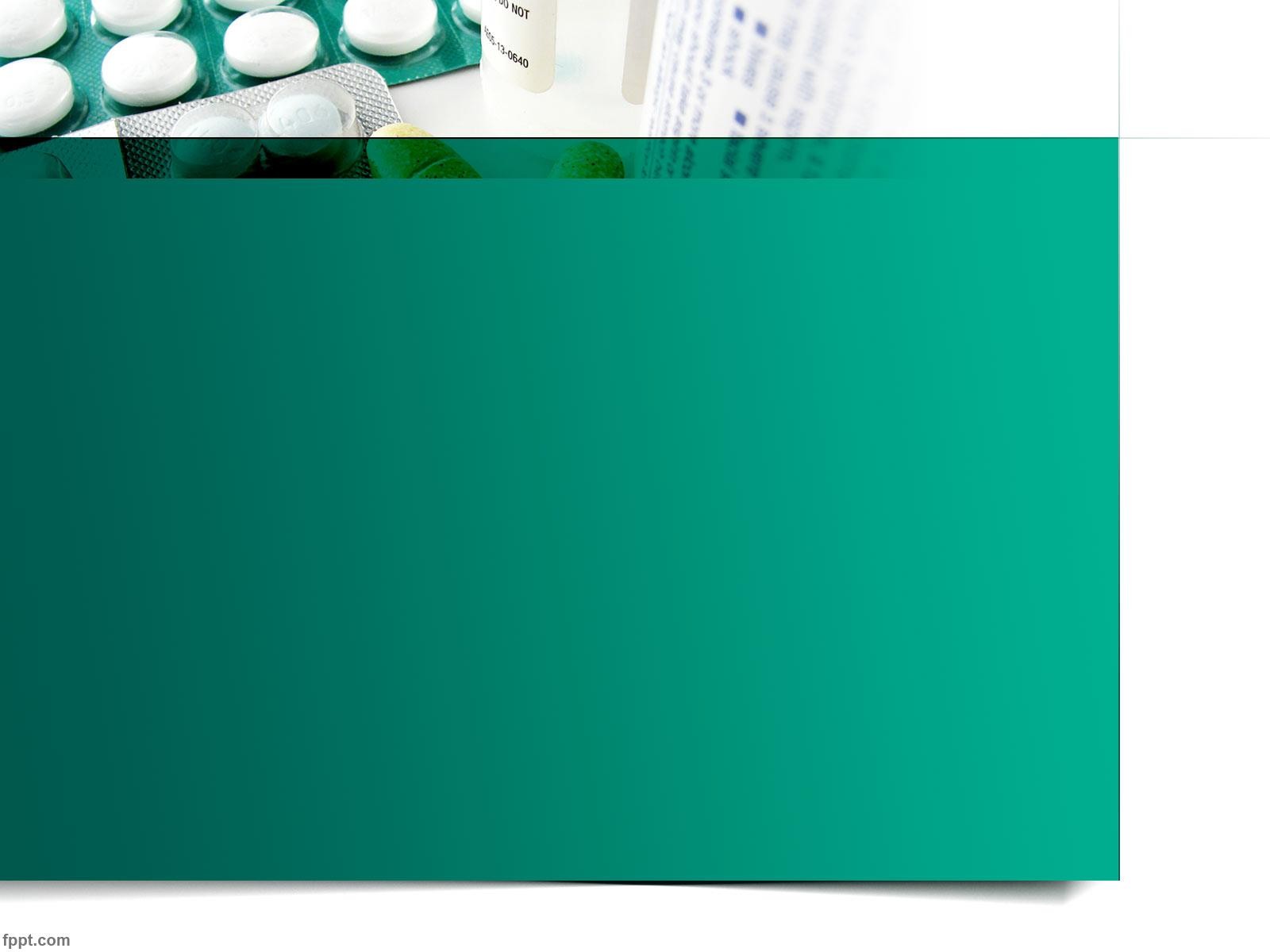 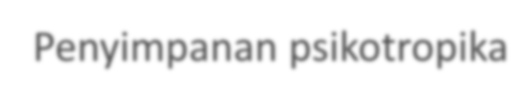 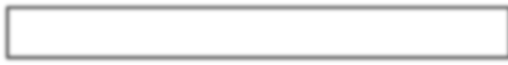 Penyimpanan psikotropika
Penyimpanan obat psikotropika diletakkan di lemari  yang terbuat dari kayu (atau bahan lain yang kokoh  dan kuat). Lemari tersebut mempunyai kunci (tidak  harus terkunci) yang dipegang oleh Asisten Apoteker  sebagai penanggung jawab yang diberi kuasa oleh  APA.
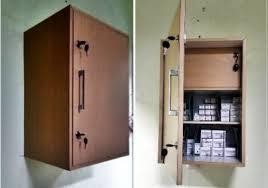 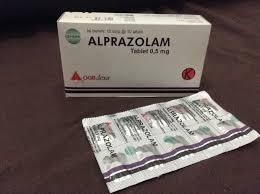 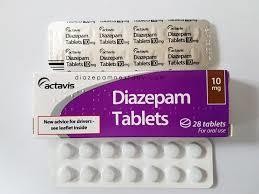 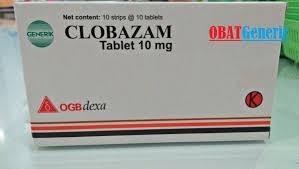 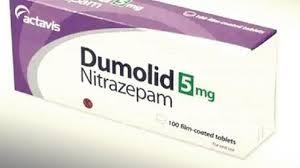 Obat Narkotika
(UU no. 22 tahun 1997 tentang narkotika):
Narkotika adalah zat atau obat yang berasal dari  tanaman atau bukan tanaman baik sintetis maupun  semi sintetis yang dapat menyebabkan penurunan  atau perubahan kesadaran, hilangnya rasa,  mengurangi sampai menghilangkan rasa nyeri, dan  dapat menimbulkan ketergantungan, yang dibeda-  bedakan kedalam golongan- golongan sebagaimana  yang terlampir dalam undang- undang ini atau yang  kemudian ditetapkan dalam keputusan Menteri  Kesehatan.
Narkotika   yang   diizinkan  digunakan   untuk
pengobatan adalah Narkotika golongan II dan III.
Obat Narkotika
Narkotika Golongan I adalah Narkotika yang hanya  dapat digunakan untuk tujuan pengembangan ilmu  pengetahuan dan tidak digunakan dalam terapi, serta  mempunyai potensi sangat tinggi mengakibatkan  ketergantungan.. 
Contoh : opium, heroin dan kokain.

Narkotika Golongan II adalah Narkotika berkhasiat  pengobatan digunakan sebagai pilihan terakhir dan dapat  digunakan dalam terapi dan/atau untuk tujuan  pengembangan ilmu pengetahuan serta mempunyai  potensi tinggi mengakibatkan ketergantungan. 
Contoh : morfin dan petidin.
Obat Narkotika
3. Narkotika Golongan III yang berkhasiat  pengobatan dan banyak digunakan dalam terapi  dan/atau untuk tujuan pengembangan ilmu  pengetahuan serta mempunyai potensi ringan  mengakibatkan ketergantungan. 
Contoh : kodein
Penandaan narkotika berdasarkan peraturan yang  terdapat dalam Ordonansi Obat Bius yaitu “Palang  Medali Merah”
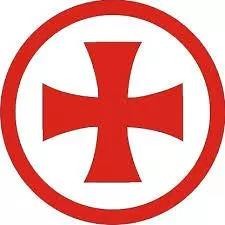 Contoh sediaan jadi narkotika
Codein tablet mengandung Codein HCl / Codein
Fosfat	10, 15 dan 20 mg  
Coditam tablet (Codein + Paracetamol) 
Doveri tablet ( Opii Pulvis Compositus = Opii  Pulvis	+ Ipeca pulvis + K2SO4 ) 100 , 150, 200  mg  
Lomotil tablet/ sirup ( Difenoksilat HCl +  Atropin sulfat )
Codipront sirup/ capsul ( Codein + 
feniltoloxamin ) 
Codipront cum ekspektoran cap/ sirup  ( Codein + Feniltoloxami + Guafenesin)
Penyimpanan narkotika
Obat-obat yang termasuk golongan narkotika di  Apotek disimpan pada lemari khusus yang terbuat  dari kayu (atau bahan lain yang kokoh dan kuat) 
yang ditempel pada dinding, memiliki 2 kunci yang  berbeda, terdiri dari 2 pintu, satu untuk pemakaian  sehari hari seperti kodein, dan satu lagi berisi  pethidin, morfin dan garam garamannya. 
Lemari tersebut terletak di tempat yang tidak  diketahui oleh umum, tetapi dapat diawasi langsung  oleh Asisten Apoteker yang bertugas dan  penanggung jawab narkotika.
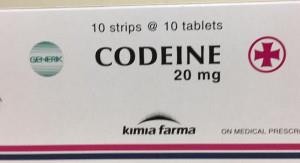 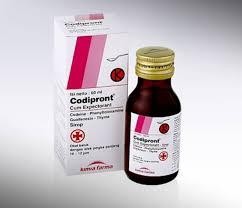 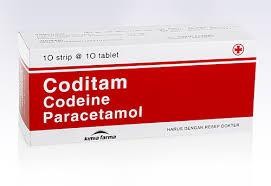 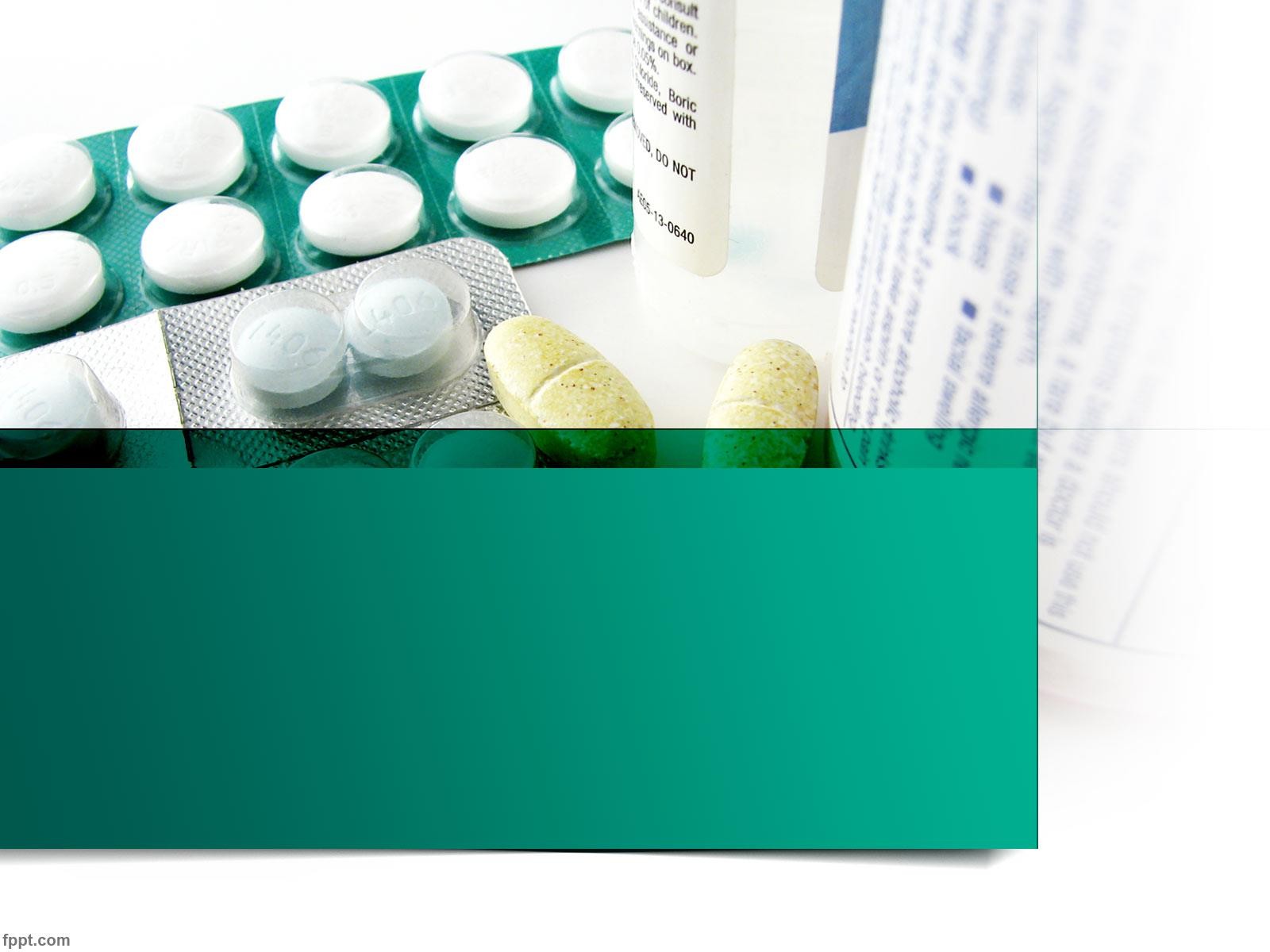 PENGGOLONGAN OBAT TRADISIONAL
Obat Tradisional
Obat Tradisional adalah bahan atau ramuan bahan yang berupa bahan tumbuhan, bahan hewan, bahan mineral, sediaan sarian (galenika) atau campuran dari bahan tersebut.
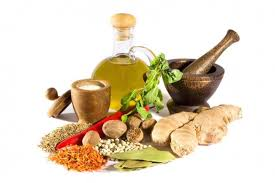 3 golongan obat tradisional
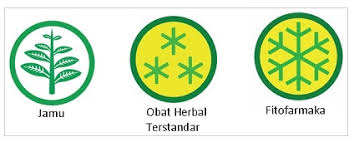 Jamu
Jamu adalah bahan atau ramuan yang bersumber dari pengetahuan tradisional atau warisan budaya yang memenuhi kriteria lainya, (Peraturan Presiden RI No 54 2023)
Kriteria :
Aman sesuai dengan persyaratan yang telah ditetapkan.
Klaim khasiat berdasarkan data empiris.
Memenuhi persyaratan yang berlaku.
JAMU
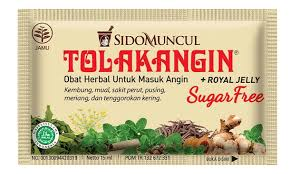 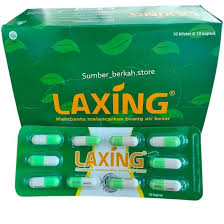 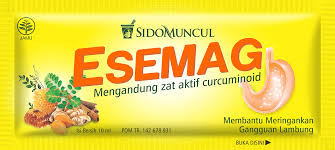 Obat Herbal Terstandar (OHT)
OHT adalah sediaan obat bahan alam atau obat tradisional yang telah dibuktikan keamananya dan khasiatnya secara ilmiah dengan uji praklinik dan bahan bakunya telah distandarisasi
OHT
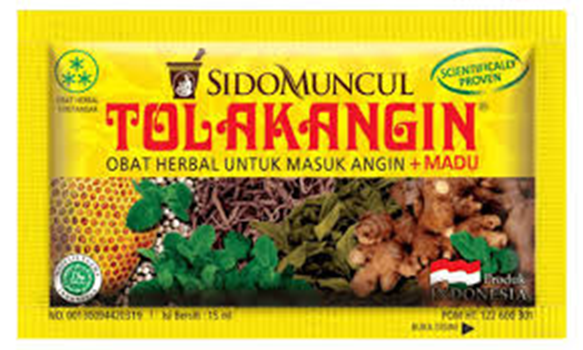 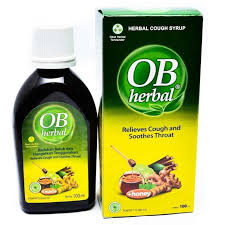 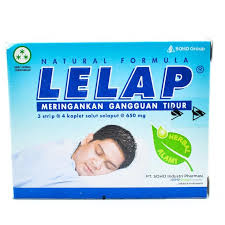 Fitofarmaka
Fitofarmaka adalah sediaan bahan alam atau obat tradisional yang sudah dibuktikan keamanan dan khasiatnya secara iilmiah dengan uji praklinik dan uji klinik, bahan baku dan produk jadinya telah di standarisasi.
Fitofarmaka
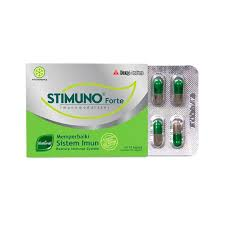 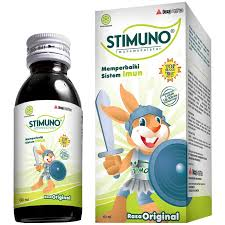 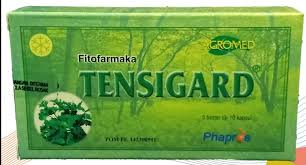 Referensi
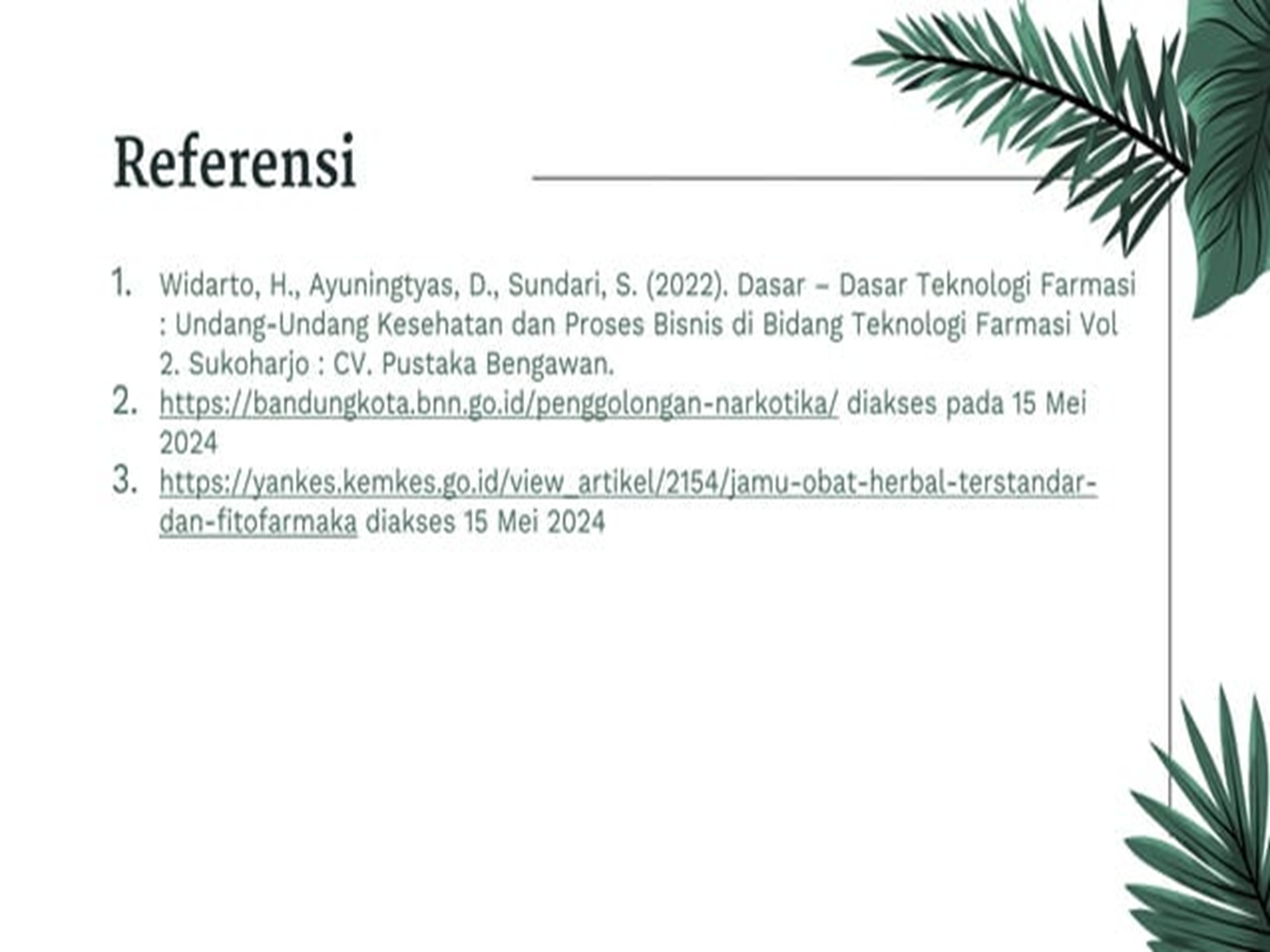 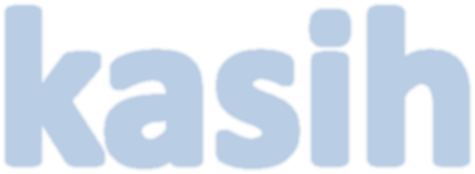 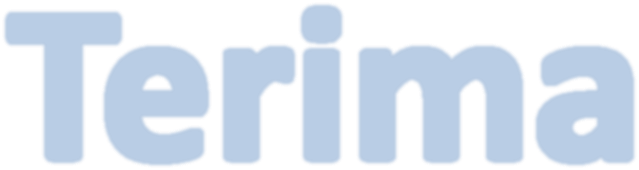 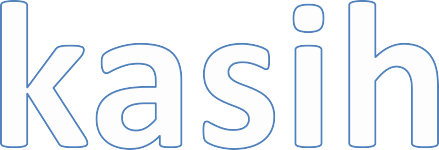 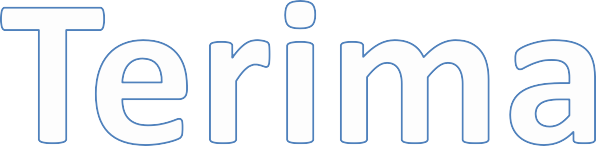 Obat golongan apakah yang yang pada penyerahan oleh produsen/penjual harus dicantumkan tanda peringatan? (10)
Zat atau obat baik alamiah ataupun sintetis, bukan narkotika yang dapat berkhasiat psikoaktif terhadap SSP. Merupakan psikoaktif terhadap SSP. Merupakan definisi dari? (10)
Sebutkanlah 3 contoh obat golongan bebas serta jelaskan indikasi masing-masing obat! (20)
Ranitin, asam fusidat dan alllupurinol masuk dalam golongan obat ? (10)
Morfin, codein dan opium merupakan contoh obat golongan? (10)
Bulatan berwarna merah dengan garis tepi berwarna hitam dan huruf K yang menyentuh garis tepi, merupakan penandaan dari? (10)
Jelaskanlah perbedaan jamu, obat herbal terstandar dan fitofarmaka berikan contoh masing-masing obat! (30)20)
KUIS